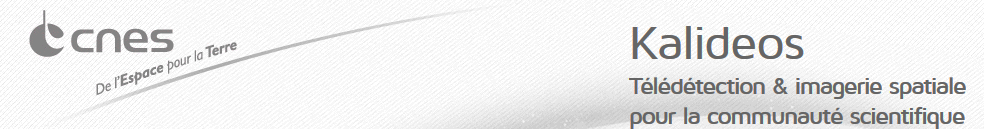 COPIL - KALIDEOS Bretagne
9 octobre 2017
Thomas Houet
Laurence Hubert-Moy
Samuel Corgne
Nicolas Bellec
Hervé Nicolas
Jean Nabucet

Excusé: Eric Pottier
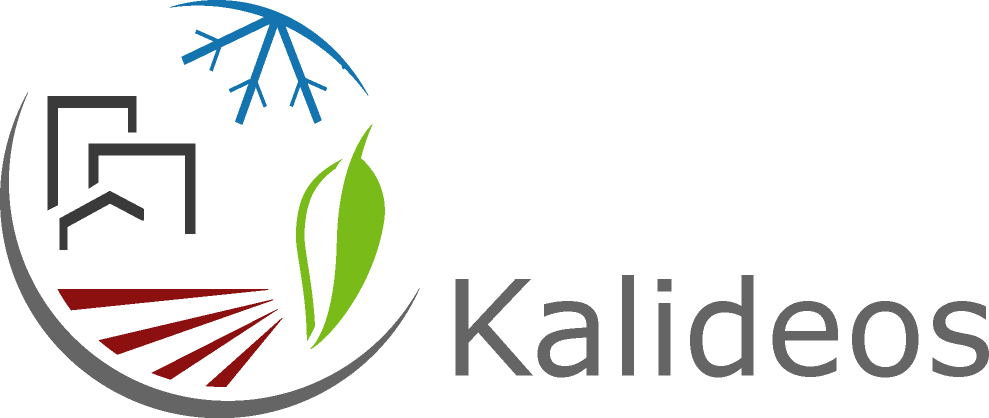 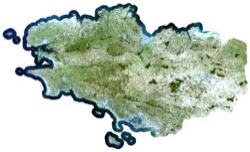 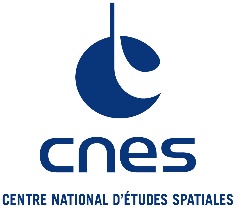 https://bretagne.kalideos.fr/drupal/
Ordre du jour
Préparation de la réunion d’avancement CNES (Mardi 12 Avril)

- Fiches NEREUS / Copernicus 
- AppSpace Show (avancement - Nicolas) - Stand Kalideos BZH 
- Actions de communication
- Réunion annuelle End-Users 22/10 (à Rennes) - à préparer (Bilan CNES, résultats scientifiques, fournir listing personnes du KoM)- Bilan activité 2017 et recherche de financements 2018 (stages, thèses, etc) 
- Bilan acquisitions 2017 - Plan de programmation 2018 à définir     (AO CosmoskyMed, TerraSarX, autres?)
Fiches NEREUS / Copernicus
Point abordé lors du précédent COPIL…
Thème Corridors écologiques TVB (LHM)
Thème Cartographie des habitats (Sebastien Rapinel / LHM)
Thème Agriculture polyculture-élevage intensive / pratiques agricoles (Hervé Nicolas)
Thème méthodologique (Imageries Radar: traitements et usages des séries temporelles) - (Eric Pottier - Thomas Corpetti)
Thème méthodologique Deap-learning en télédétection (Thomas Corpetti - Obelix)
Thème Artificialisation / étalement urbain / veget urbaine (Antoine Lefebvre)
--> Livraison (10 nov) puis relecture par COPIL KALIDEOS: 
--> Deadline pour retour des fiches: 15 novembre 2017
AppSpace Bretagne
Un stand « Kalideos Bretagne » dans l’espace Showroom, une fenêtre vers…

	… un espace dédié (salle expo + démos) (Pauses Café)

Co-animation avec le CNES (T. Houet / L. Houpert) + auteurs des posters
AppSpace Bretagne
Posters proposésPrésentation générale (objectifs et sites d'études) - Thomas Houet  Données - TH / Laurence HoupertStratégie et fonctionnement TH - Laurence Hubert / Laurence HoupertThèmes en coursCartographie végétation urbain (Antoine / Kermap)ICU (Xavier, Hervé Quenol, Vincent Dubreuil)ZH - Carto fonctionnalités (Sébastien Rapinel) 
ZH - Carto habitats zones humides (Sébastien Rapinel)Identification couvert hivernaux (Julien Denize)Carto fonctionnalité écologique des Haies (Julie Betbeder et al?)Carto corridors / biodiversité en milieu urbain (Solène Croci)Carto Trame verte - dynamiques intra-annuelle (Audrey Mercier)Thèmes InnovantsSuivi qualité de l'air (Thomas Corpetti)Carto / suivi Plantes invasives (Hervé Nicolas)Carto de l'ETR (Hervé Nicolas)Trames noires (???)Pollution lumineuse (???)

+ Poster Méthodo / Poster PIMA
Préparation Réunion annuelle End-Users 22/10 (à Rennes)
Public concerné
Personnes présentes au KOM		(listing)
Utilisateurs des données Kalideos	(listing)
Inscrits sur Dotcloud		(CNES / Noveltis)

Salle
	Jacques Léonard – Université Rennes 2 (sous réserve du nbe de participants)

Budget 	(2,5k€ - CNES   LETG)

Co-définition de l’OdJ (à discuter ensemble)
Préparation Réunion annuelle End-Users 20/10 (à Rennes)
Bilan du projet et REX après 1,5 an de fonctionnement
Proposition d’ordre du jour
8h30 - Accueil participants / Café
9h - Introduction							1h30
Présentation de l’organisation de la journée		 	
Projet Kalideos CNES					

Pause							15min

10h30 - Présentation des travaux du groupement			1h30
Présentation de résultats détaillés 				1h
Etat d’avancement, Reste à faire & Attentes			30 min

12h30 Pause déjeuner (+ échanges sur les travaux)

14h – Bilan et perspectives						1h30
Retours sur les journées utilisateurs / AppSpace			30 min
Bilan et retour d’expérience					30 min
Perspectives							30 min
Préparation Réunion annuelle End-Users 20/10 (à Rennes)
Présentation du projet Kalideos CNES

Durée : 1h30

Speaker : CNES

Contenu :
Retour sur les objectifs du projets :
Etat d’avancement
Reste à faire
Attentes
Dotcloud
Présentation de la plateforme Dotcloud (évolutions)
Capacité d’ingestion
Chaînes de traitement, capacité de production
Contenu de la base de donnée
Les communications sur Dotcloud (actualités, travaux du groupement…)
Plan de travail :
Evolutions de l’infrastructure
Ajout de nouveaux capteurs
Complétion de la base de données

Deadline : 6 oct 2017
Préparation Réunion annuelle End-Users 20/10 (à Rennes)
Présentation des travaux du groupement

Durée : 1 h 30 de présentation + temps d’échange autour des travaux (pause déjeuner?)

Speaker : Groupement

Contenu :

Recensement des études réalisées avec support des données Kalideos depuis le début du projet
Présentation technique de plusieurs travaux (au moins un par thématique, voire plusieurs en fonction du temps)

Retour sur les objectifs du projets :
Etat d’avancement
Reste à faire
Attentes

Deadline : 6 oct 2017
Julien DENIZE (20min)
Sébastien RAPINEL (20min)
Jean NABUCET (20min)
Audrey MERCIER (5min)
Préparation Réunion annuelle End-Users 20/10 (à Rennes)
Retours sur Journées Utilisateurs / AppSpace

Durée : 30 min

Speaker : CNES, PIs

Contenu :
Sujets identifiés
Contacts pris
Produits demandés éventuellement
Perspectives
Préparation Réunion annuelle End-Users 20/10 (à Rennes)
Bilan et retour d’expérience

Durée : 30-45 min

Speaker : CNES, PIs

Contenu :
Les données disponibles
L’organisation des programmations
La plateforme Dotcloud
L’identification et la réalisation de projets
Le fonctionnement du groupement
L’interface groupement / CNES
L’animation
L’ancrage régional de Kalideos
…

→ Faire un premier bilan CNES / PIs avant la réunion 

Deadline : 6 oct 2017
Préparation Réunion annuelle End-Users 20/10 (à Rennes)
Perspectives

Durée : 30 min

Speaker : CNES, PIs

Contenu :
Futurs projets scientifiques (définition, besoin, livrables associés…)
Besoin de donnée (plan de programmation 2018, données d’intérêt pour le moissonnage, données Kalideos)
Animation (au niveau régional, articulation avec THEIA, …)

Deadline : 6 octobre 2017
Bilan des programmations 2017
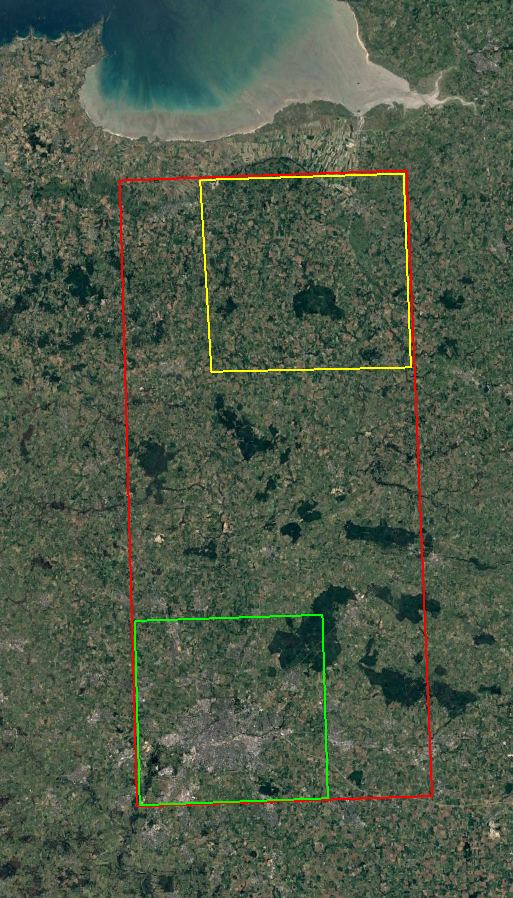 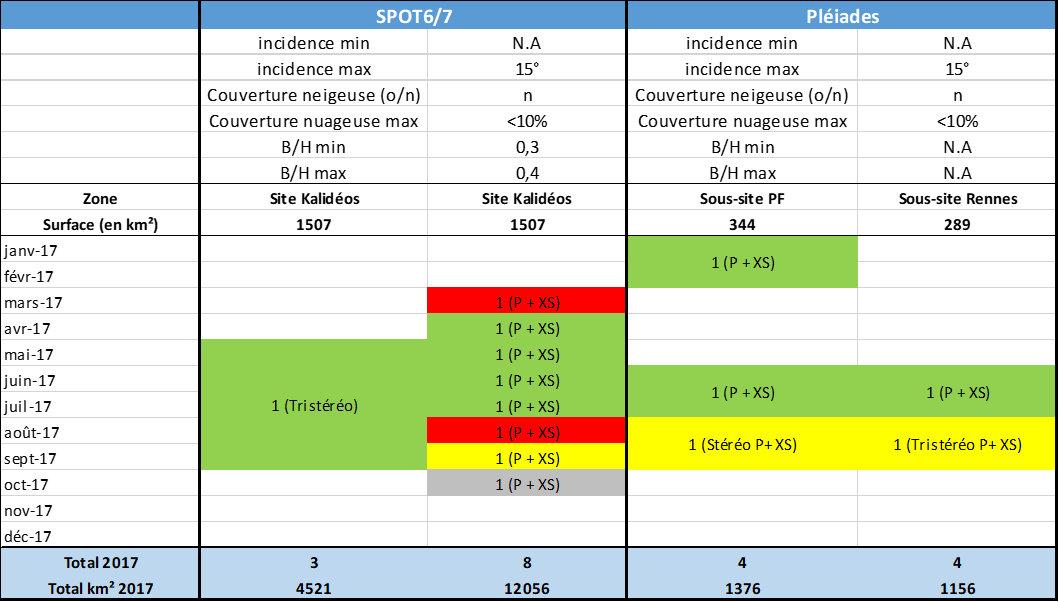 Acquis
Partiellement acquis
Non acquis
Programmation en cours
Programmation à venir
Bilan des programmations

ALOS 2  OK (en cours)

  
-          SM1 HH+HV R U2-8 35.4 D 101 72 2017/4/15
-          SM1 HH+HV R U2-8 35.4 D 101 74 2017/5/13
-          SM1 HH+HV R U2-8 35.4 D 101 76 2017/6/10
-          SM1 HH+HV R U2-8 35.4 D 101 78 2017/7/8
-          SM1 HH+HV R U2-8 35.4 D 101 80 2017/8/5
-          SM1 HH+HV R U2-8 35.4 D 101 82 2017/9/2
-          SM1 HH+HV R U2-8 35.4 D 101 85 2017/10/14
-          SM1 HH+HV R U2-8 35.4 D 101 87 2017/11/11
-          SM1 HH+HV R U2-8 35.4 D 101 89 2017/12/9
+ celles du 2017/1/9 et de Mars
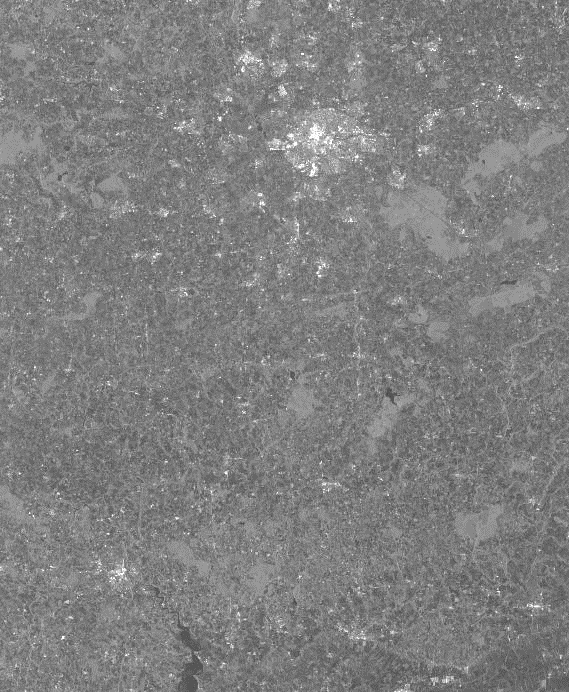 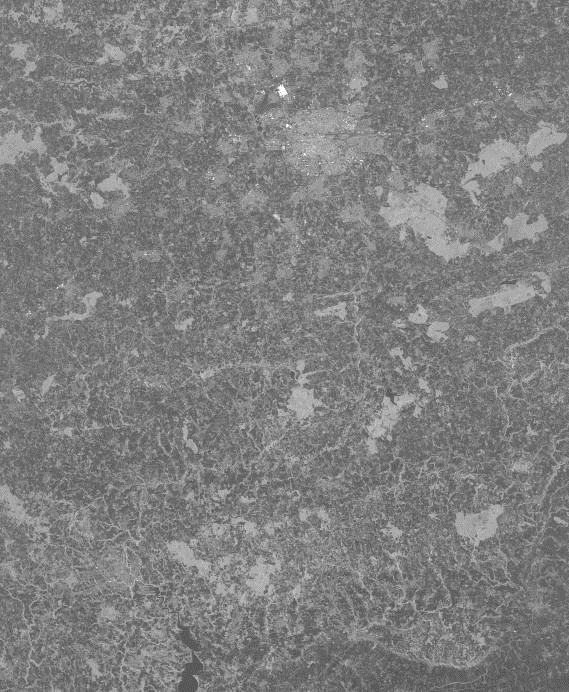 Programmation 2018 / Projets en cours et émergents
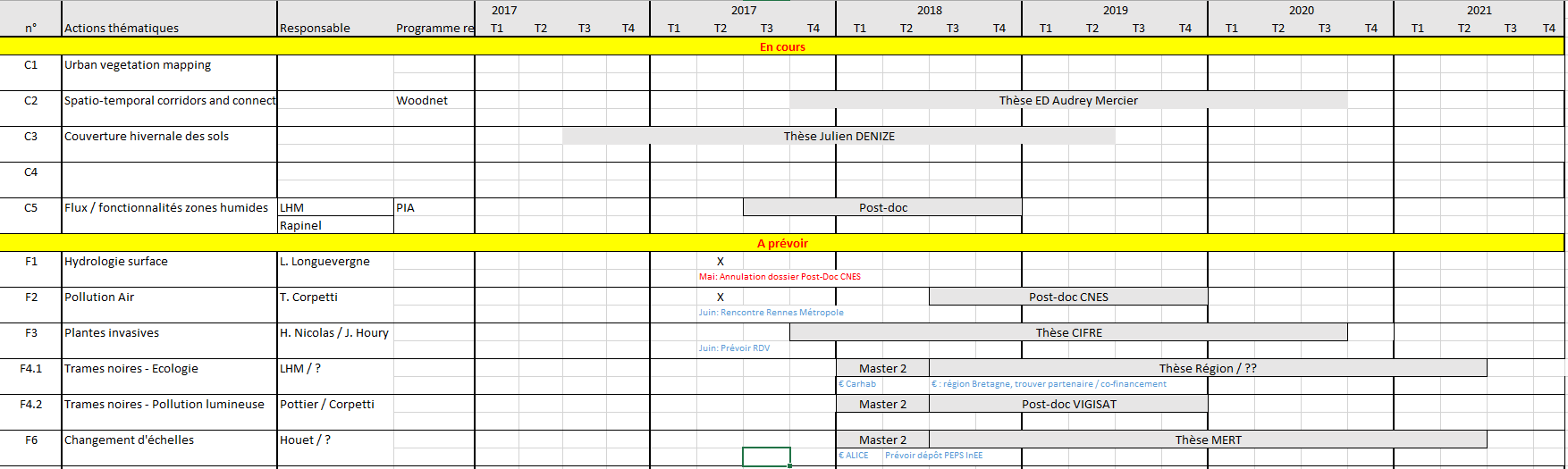 Prévoir les donnés nécessaires aux études en cours et à venir !

Test acquisitions de nuit (SPOT 6/7 et Pléiades : 25-26 sept 2017)
AO TerraSarX (en cours) : acquisition de données Automne 2017 – Hiver 2018
AO CosmoSkyMed
Communication
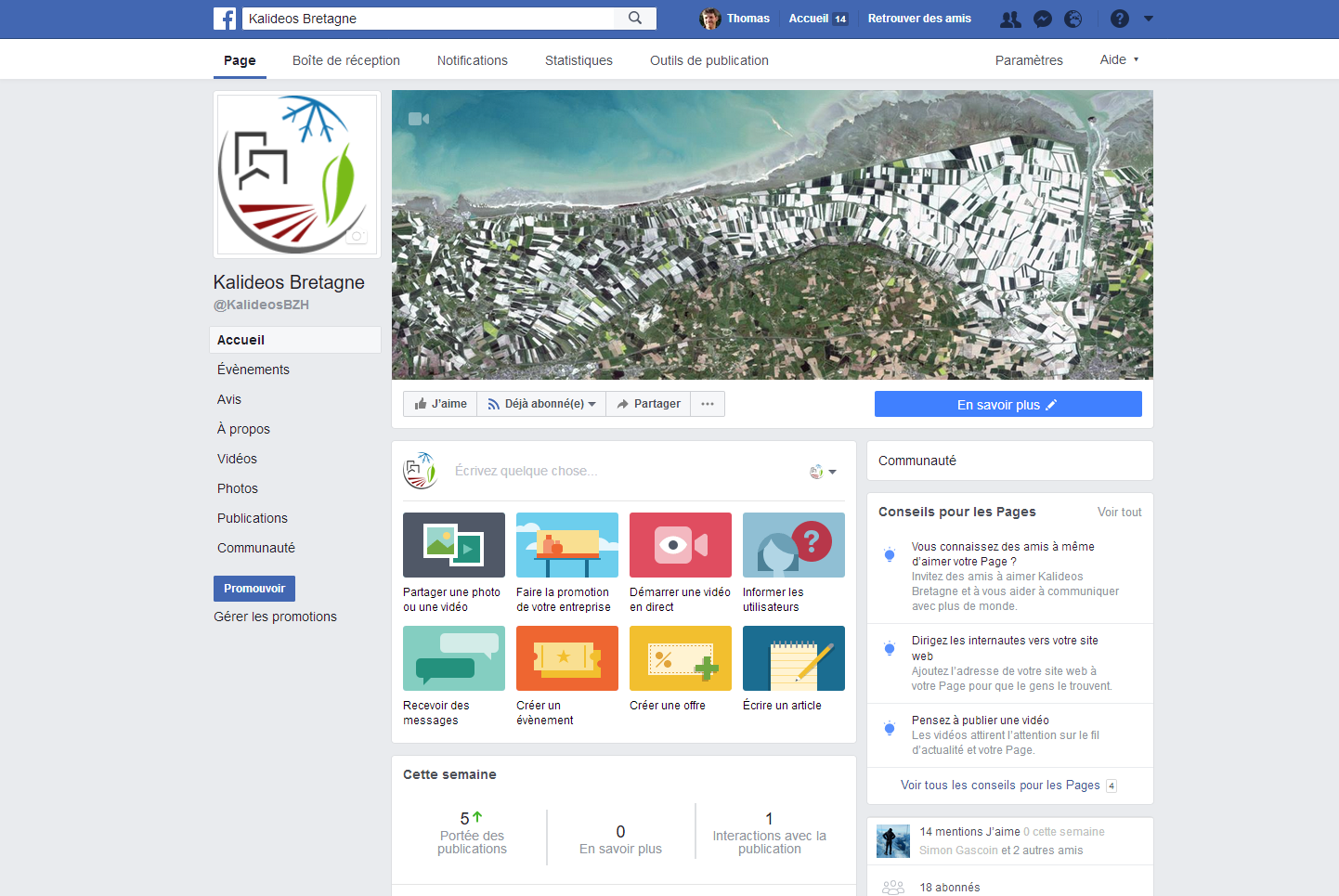 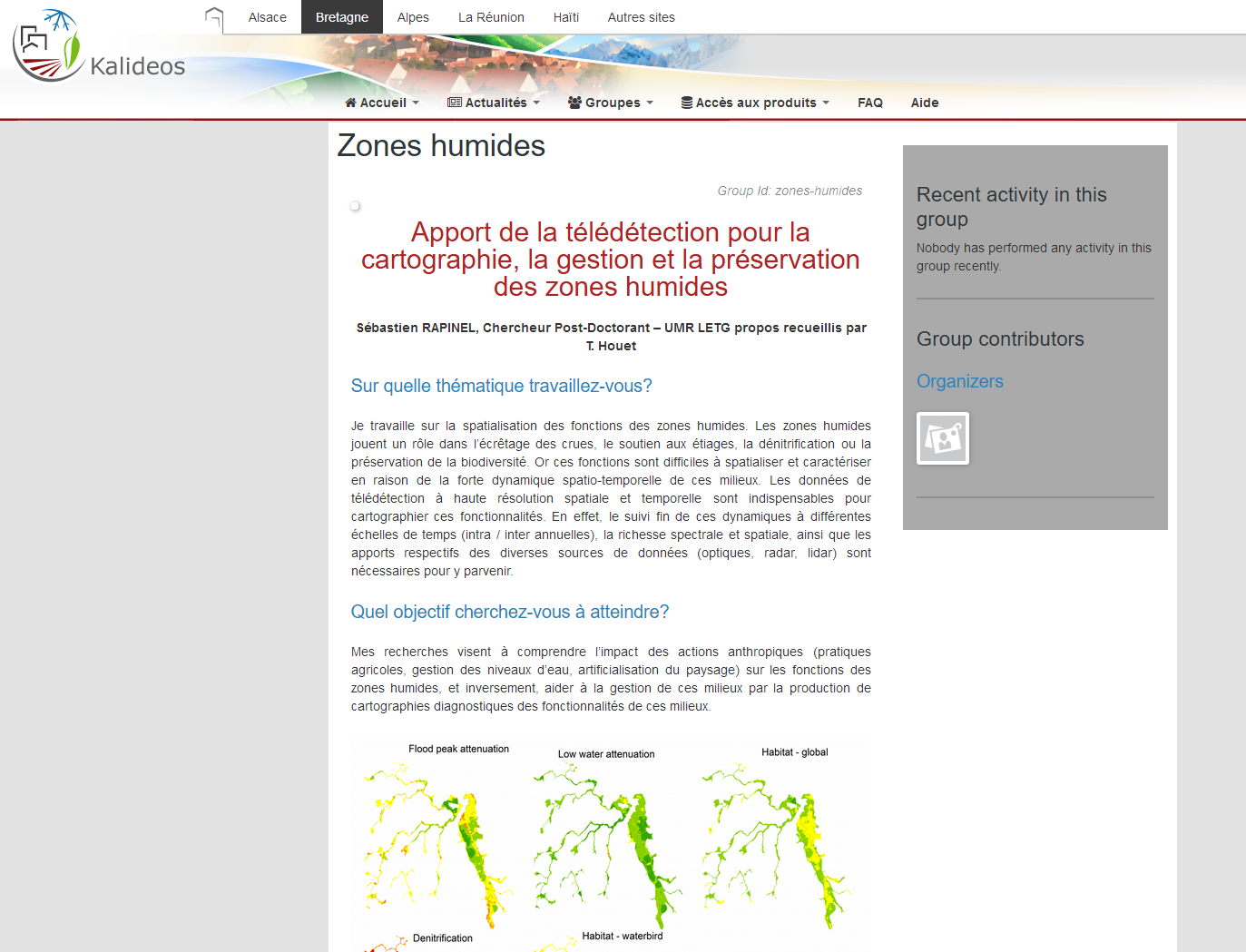 Communication
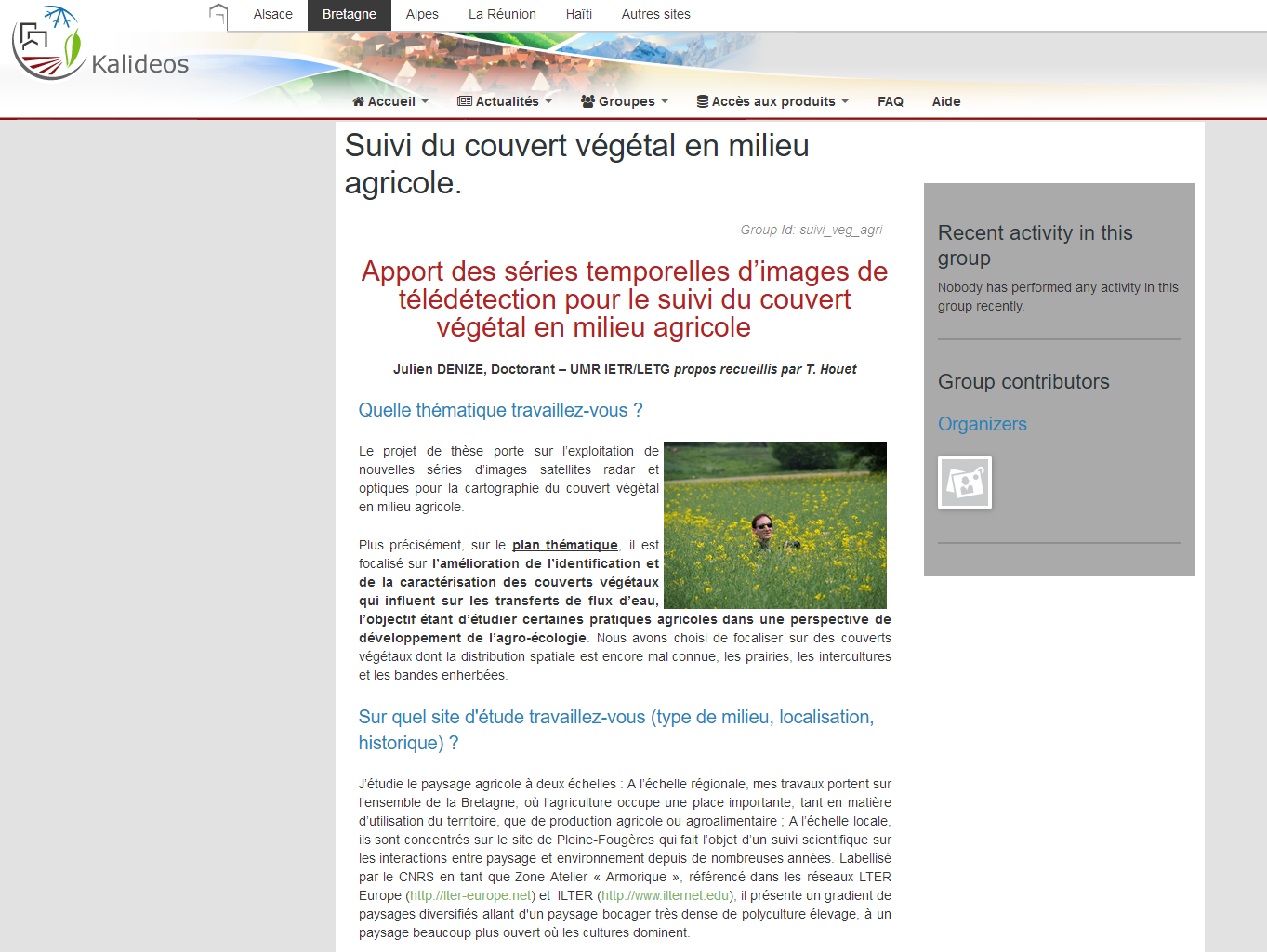 Point sur les projets utilisant KALIDEOS
CARHAB	(100k€ / an)

WOODNET - Biodiversa (2017-2020)

KERMAP
	Pas de prog explicitement financé mais utilisation SPOT 6/7
	Extraction bocage / trame arborée (1952 / 2015 sur la base de photos)
LETG
	AUDIAR – MOS

TOSCA Urbain

Post-doc Vannier – Paysage / Santé
Divers (formations, demandes budgets, etc.)
ZAA : 5000€ à partager avec les actions sur la Ville de Rennes (Prairies St Martin)
Fonctionnement (dplct Kalideos)


Roullier: 	Fertilisation, Drone, THRS/THRT (Pléiades / SPOT6-7)
	Thèse CIFRE (AgroCampus)?

Thèse IAV